RECRUITMENT PROCESS
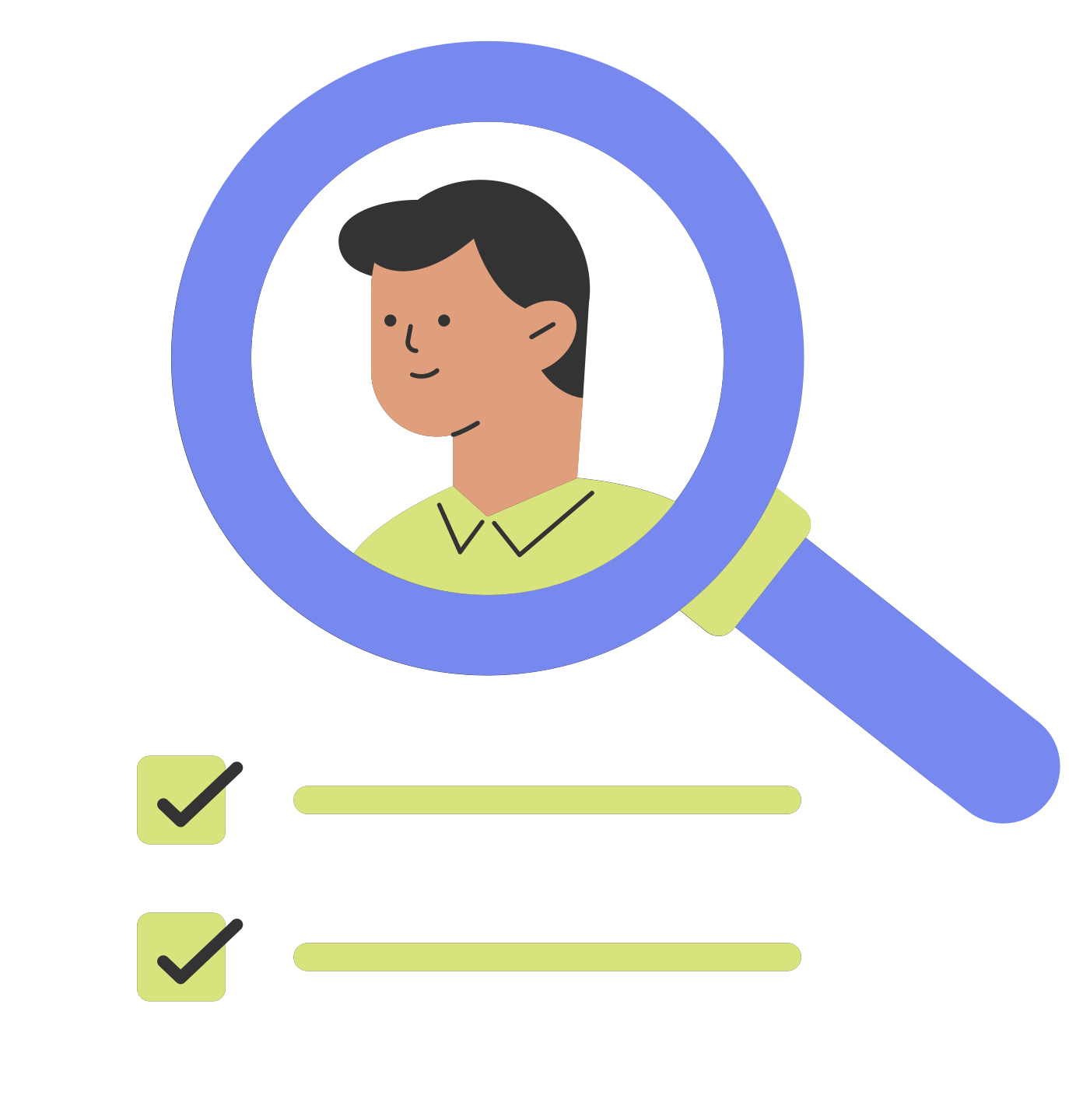 SEMINAR
A Comprehensive Guide for Business Professionals
TABLE OF CONTENTS
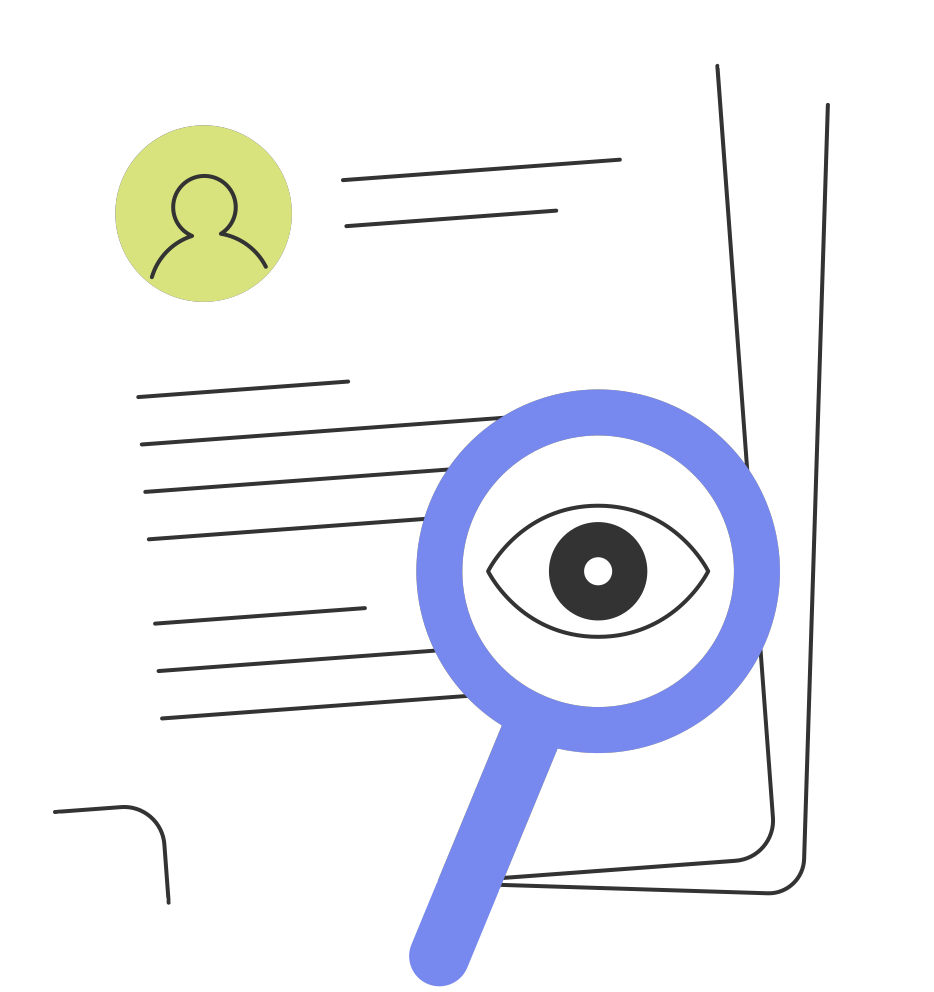 Introduction to Recruitment
Crafting Job Descriptions
Sourcing and Attracting Candidates
Screening and Selection Process
Candidates undergo initial screening by the recruiter to assess basic qualifications and fit for the role.
RECRUITER INTERVIEW
RECRUITMENT PROCESS
STEP 1
Candidates meet with the hiring manager to evaluate job-related skills, cultural fit, and contributions to the organization.
HIRING INTERVIEW
STEP 2
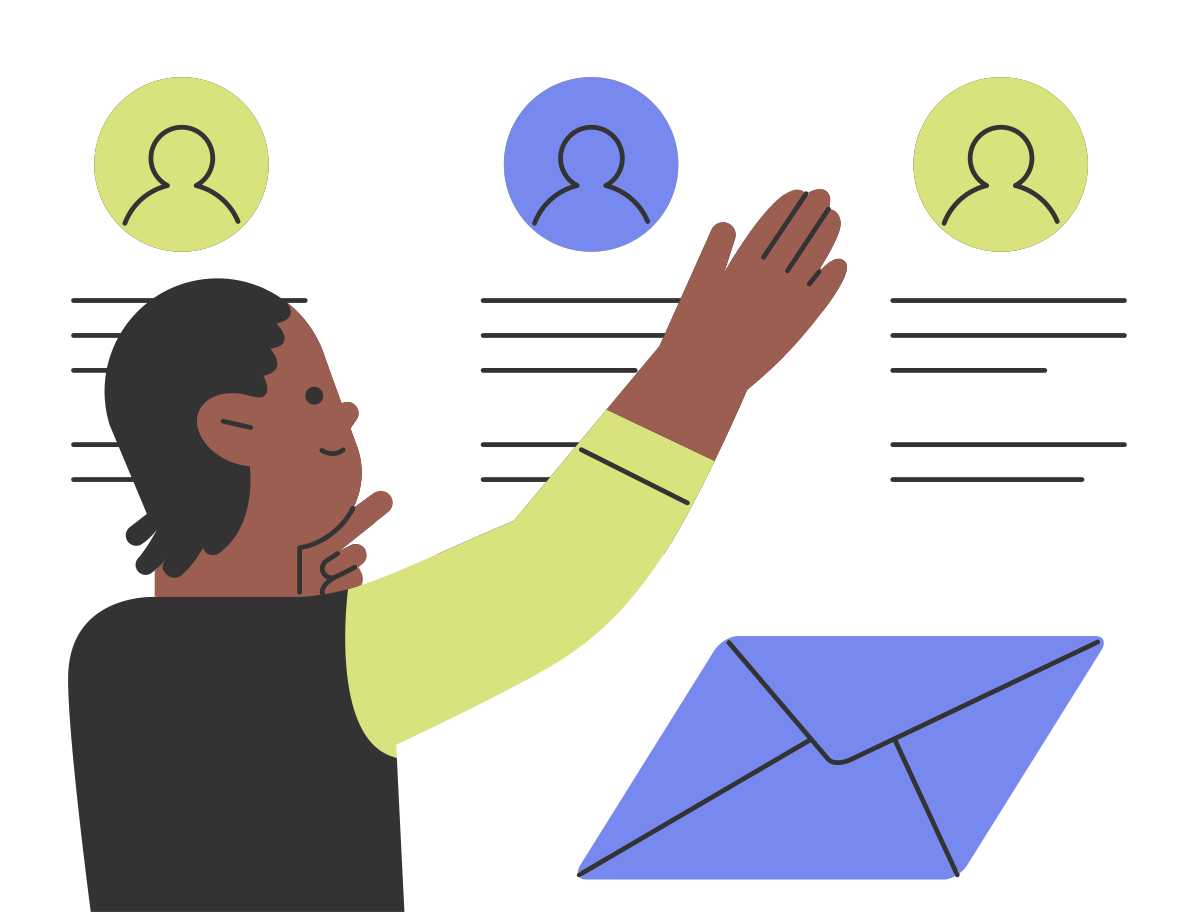 Candidates may undergo a skills test to demonstrate proficiency and suitability for the position.
SKILLS ASSESSMENT
STEP 3
Candidates meet with senior leadership to confirm fit, discuss terms, and finalize the job offer.
FINAL INTERVIEW
STEP 4
JOB ROLES & REQUIREMENTS
During this recruitment stage, we outline job roles and qualifications required for each position in our organization.
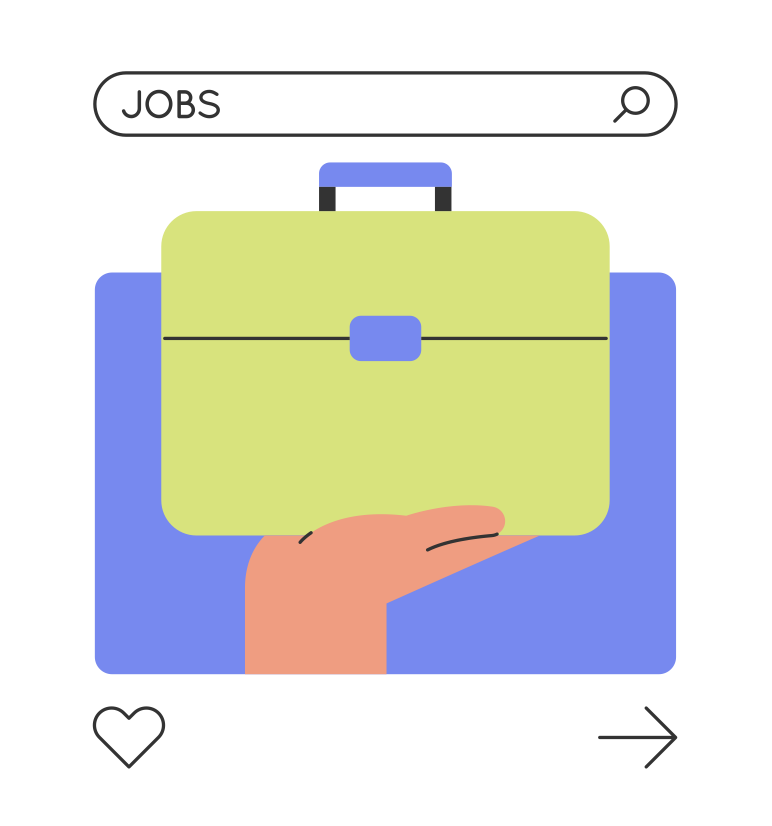 During this recruitment stage, we outline job roles and qualifications required for each position in our organization.
During this recruitment stage, we outline job roles and qualifications required for each position in our organization.
OUR HIRING PHILOSOPHY
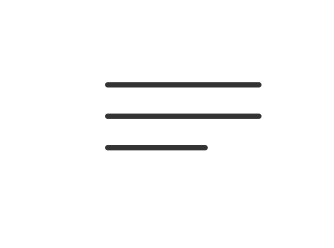 CAREER DEVELOPMENT
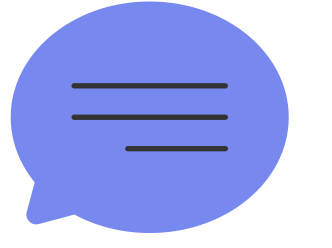 Lorem ipsum dolor sit amet, consectetur adipiscing elit, sed do eiusmod tempor.
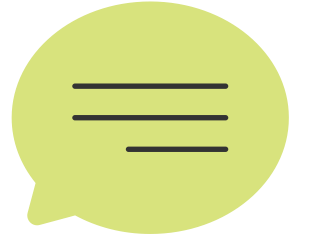 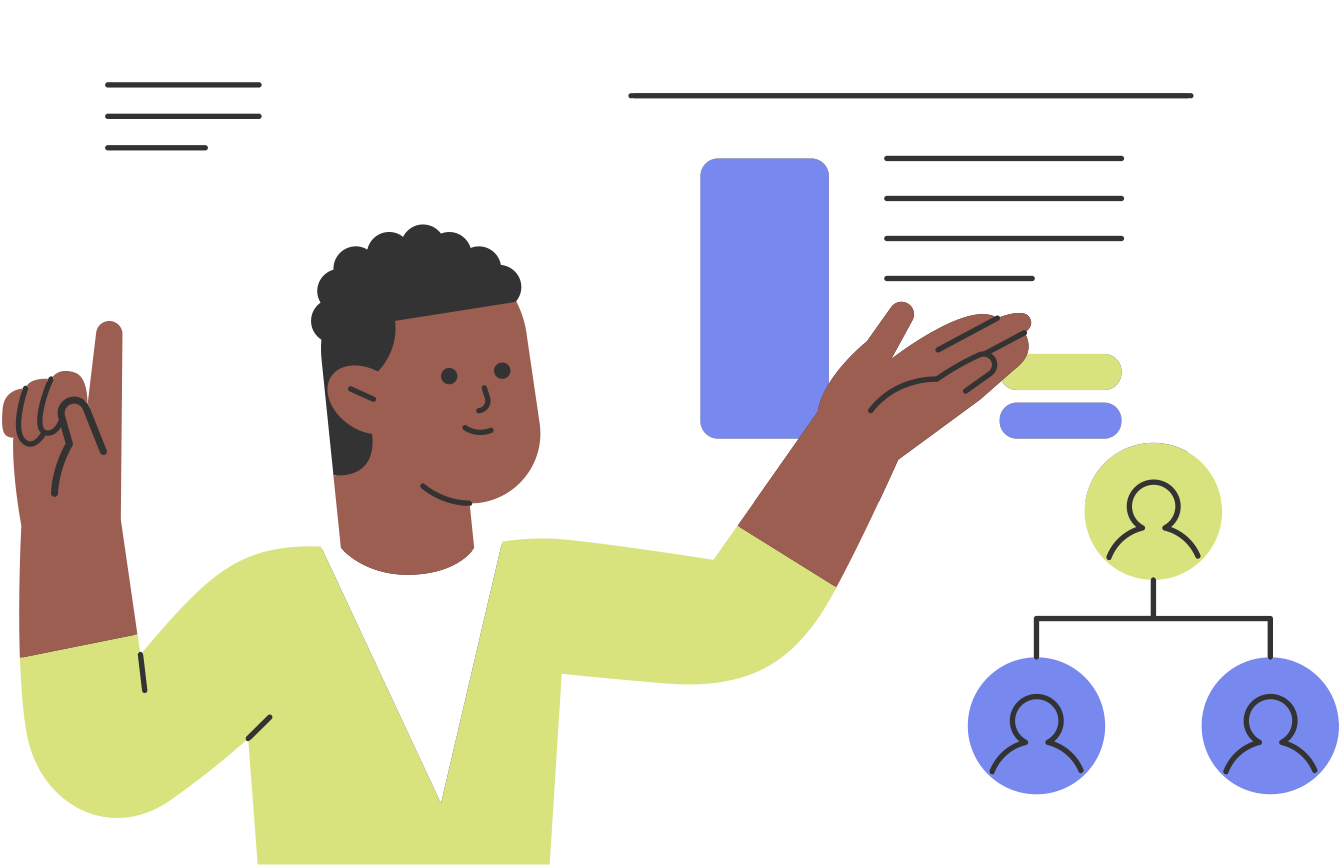 DIVERSITY
INCLUSION
Lorem ipsum dolor sit amet, consectetur adipiscing elit, sed do eiusmod tempor.
Lorem ipsum dolor sit amet, consectetur adipiscing elit, sed do eiusmod tempor.
APPLICATION SUBMISSION
01
WRITE A MAIN TOPIC HERE
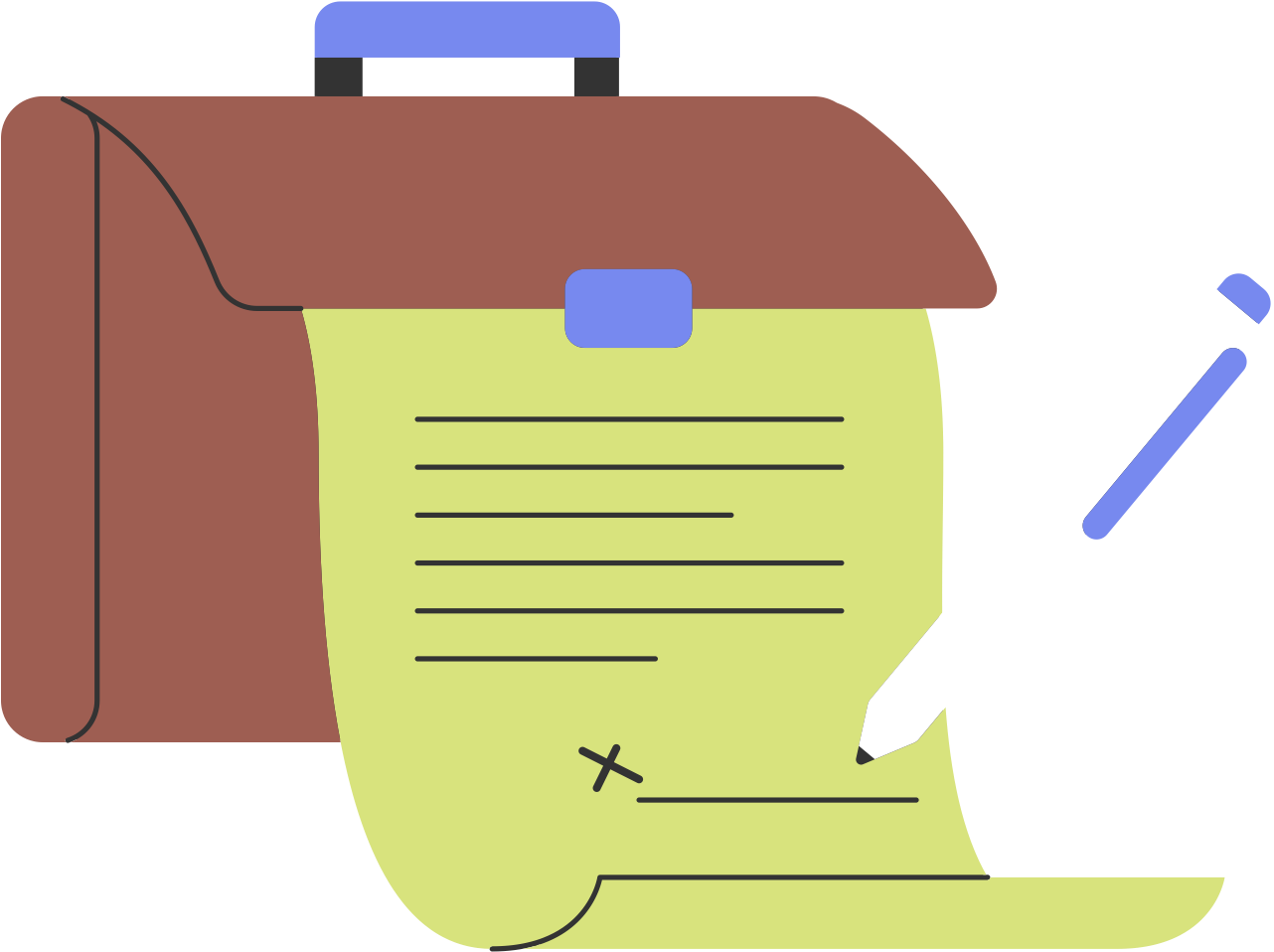 Lorem ipsum dolor sit amet, consectetur adipiscing elit, sed do eiusmod tempor.
02
WRITE A MAIN TOPIC HERE
Lorem ipsum dolor sit amet, consectetur adipiscing elit, sed do eiusmod tempor.
03
WRITE A MAIN TOPIC HERE
Lorem ipsum dolor sit amet, consectetur adipiscing elit, sed do eiusmod tempor.
DIVERSITY & INCLUSION
Discussion of your company's commitment to diversity, equity, and inclusion.
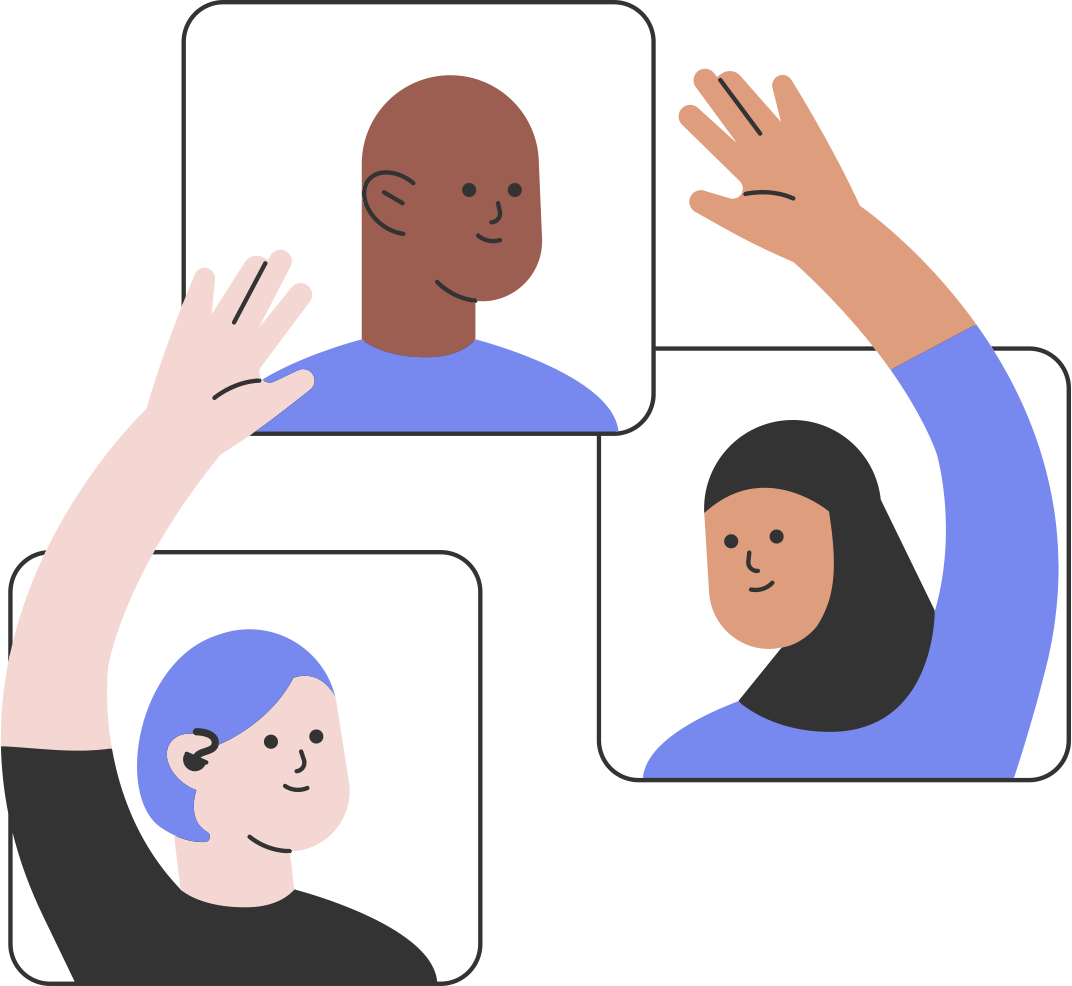 WRITE A MAIN TOPIC HERE
WRITE A MAIN TOPIC HERE
Lorem ipsum dolor sit amet, consectetur adipiscing elit, sed do eiusmod tempor incididunt ut labore et dolore magna aliqua.
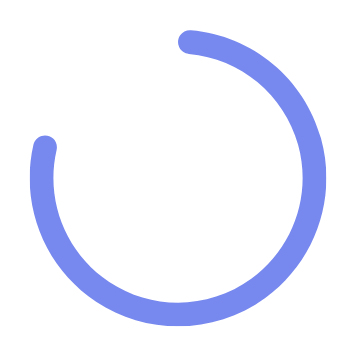 80%
WRITE A MAIN TOPIC HERE
Ut enim ad minim veniam, quis nostrud exercitation ullamco laboris nisi ut aliquip ex ea commodo consequat.
Ut enim ad minim veniam, quis nostrud exercitation ullamco laboris nisi ut aliquip ex ea commodo consequat.
RESUME SCREENING
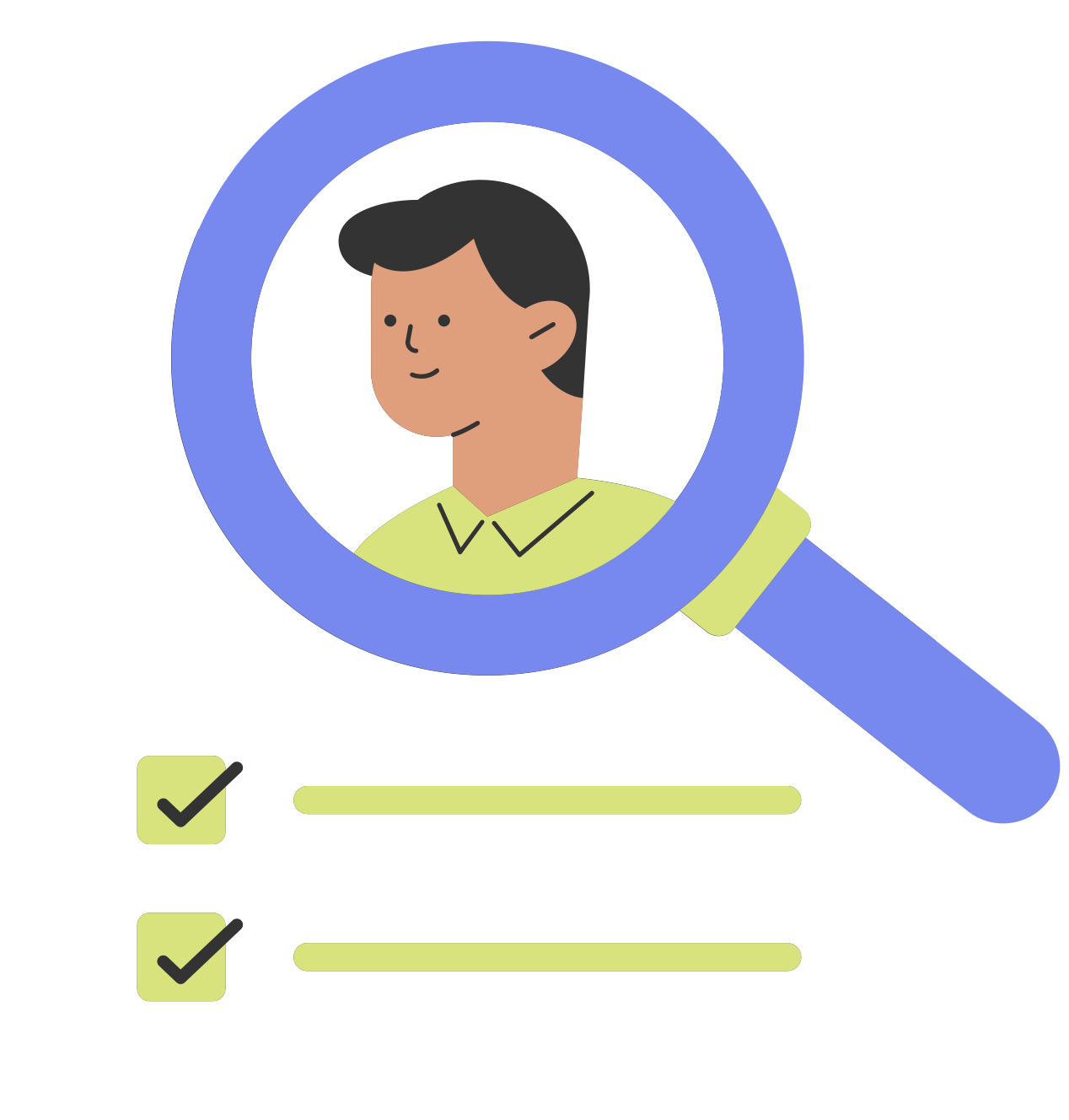 TIP 1
TIP 2
Lorem ipsum dolor sit amet, consectetur adipiscing elit, sed do eiusmod tempor incididunt ut labore et dolore magna aliqua.
Lorem ipsum dolor sit amet, consectetur adipiscing elit, sed do eiusmod tempor incididunt ut labore et dolore magna aliqua.
TIP3
TIP 4
Lorem ipsum dolor sit amet, consectetur adipiscing elit, sed do eiusmod tempor incididunt ut labore et dolore magna aliqua.
Lorem ipsum dolor sit amet, consectetur adipiscing elit, sed do eiusmod tempor incididunt ut labore et dolore magna aliqua.
INITIAL INTERVIEW
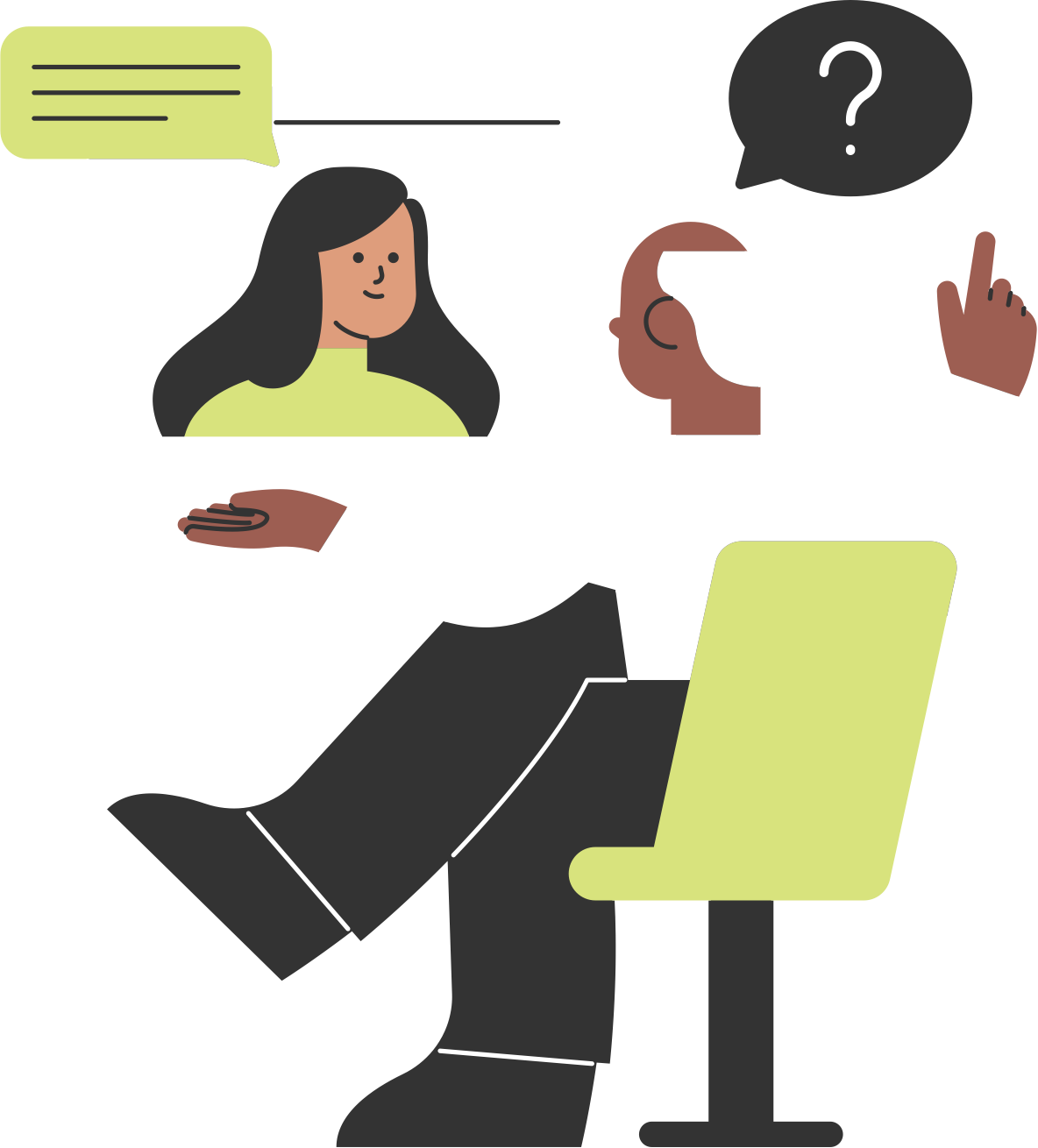 Explanation of what candidates can expect during the initial interview stage.
Explanation of what candidates can expect during the initial interview stage.
Explanation of what candidates can expect during the initial interview stage.
SKILLS ASSESSMENT
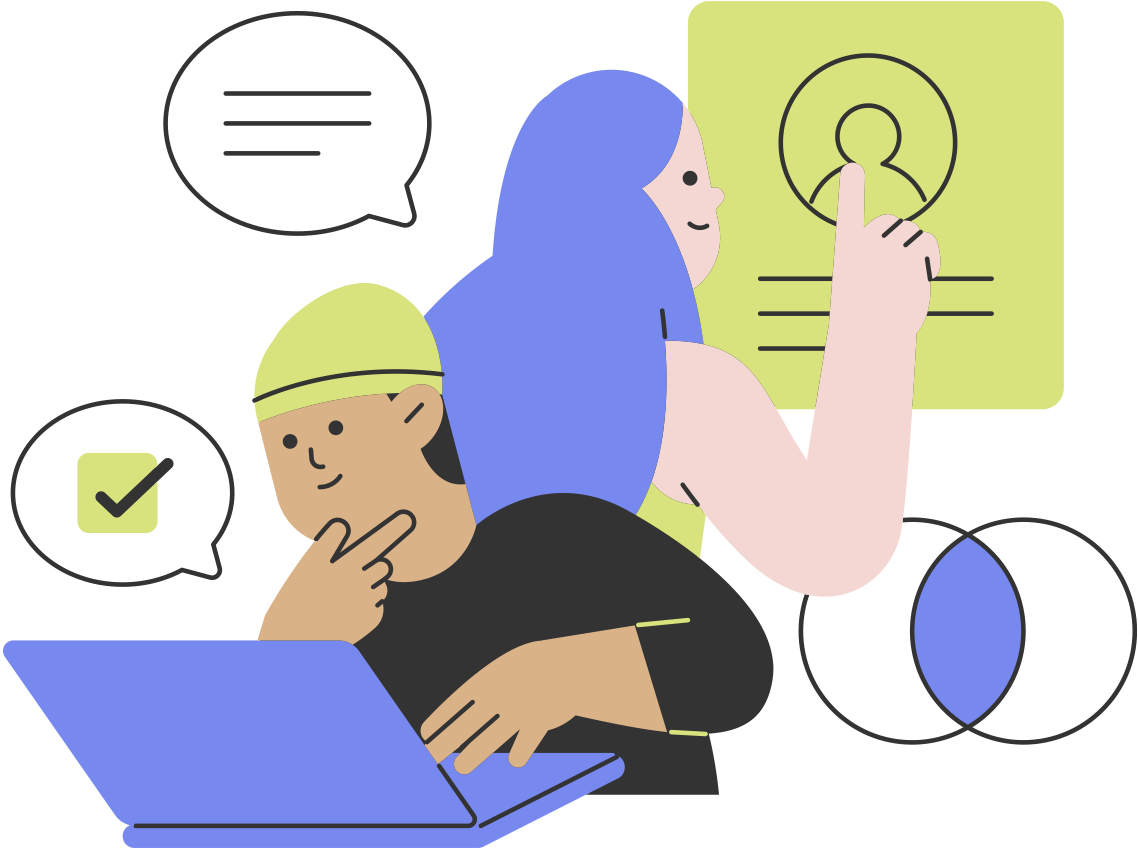 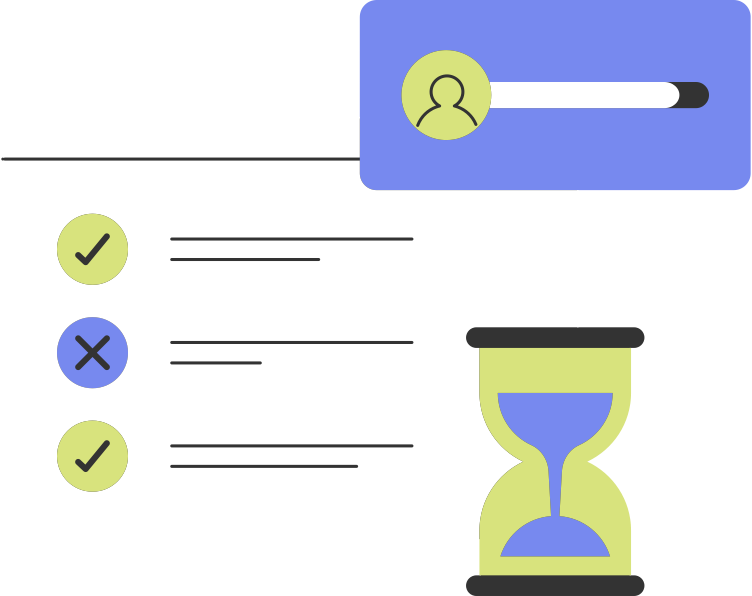 WRITING SAMPLES OR PRESENTATIONS
TECHNICAL ASSESSMENTS
Lorem ipsum dolor sit amet, consectetur adipiscing elit, sed do eiusmod tempor.
Lorem ipsum dolor sit amet, consectetur adipiscing elit, sed do eiusmod tempor.
EVALUATION CRITERIA
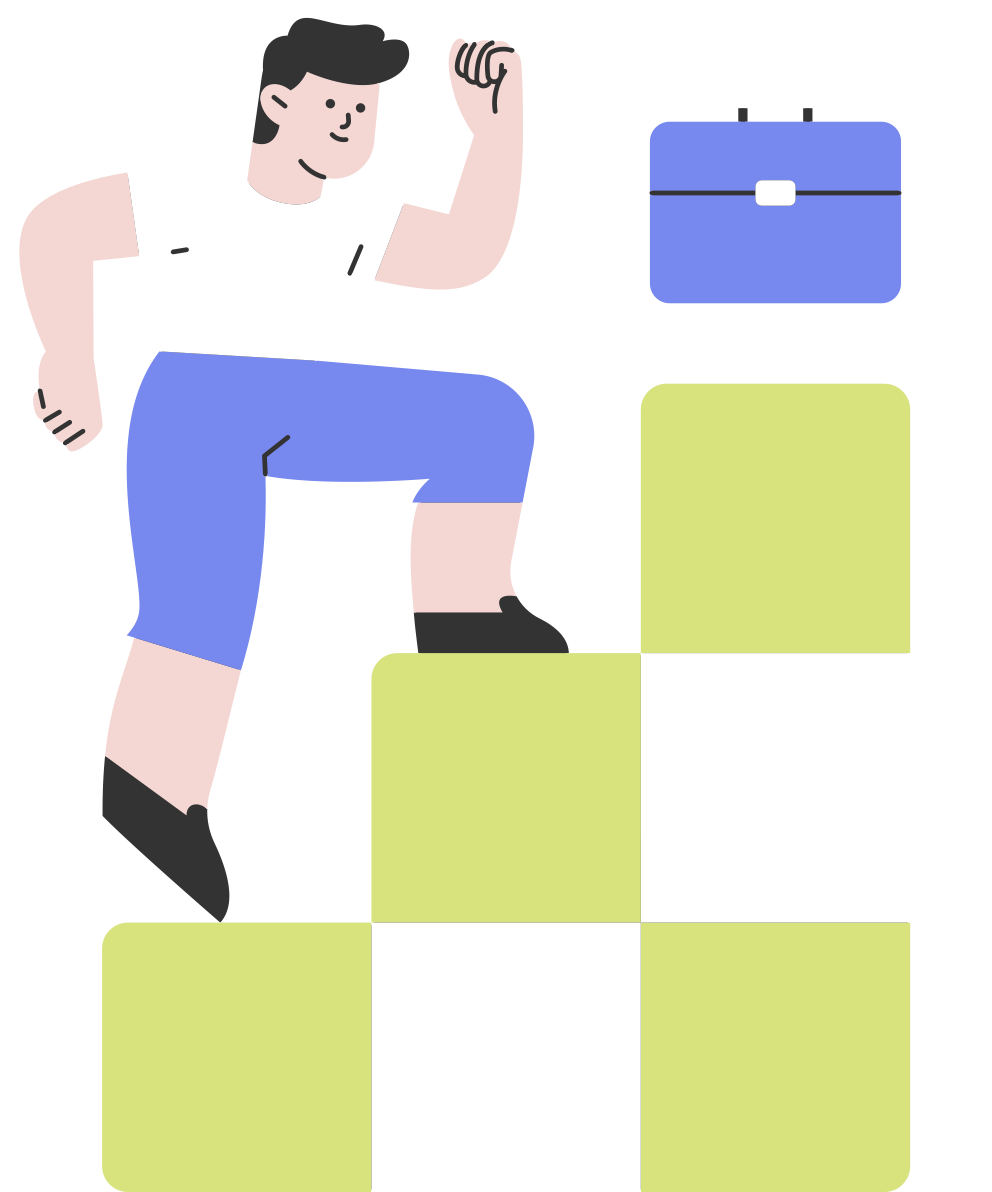 ACCURACY
PROBLEM-SOLVING SKILLS
Assess candidates' ability to produce accurate and error-free work, particularly in technical or data-driven tasks.
Evaluate candidates' efficiency in completing tasks within the allotted time frame and meeting deadlines.
COMMUNICATION SKILLS
EFFICIENCY
Evaluate candidates' communication and presentation abilities through their writing samples, verbal responses, or presentation delivery.
Evaluate candidates' efficiency in completing tasks within the allotted time frame and meeting deadlines.
SECOND INTERVIEW
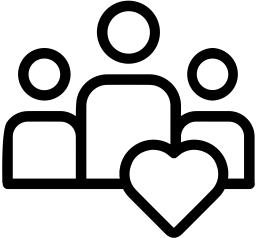 Write down information about the second interview phase and its purpose.
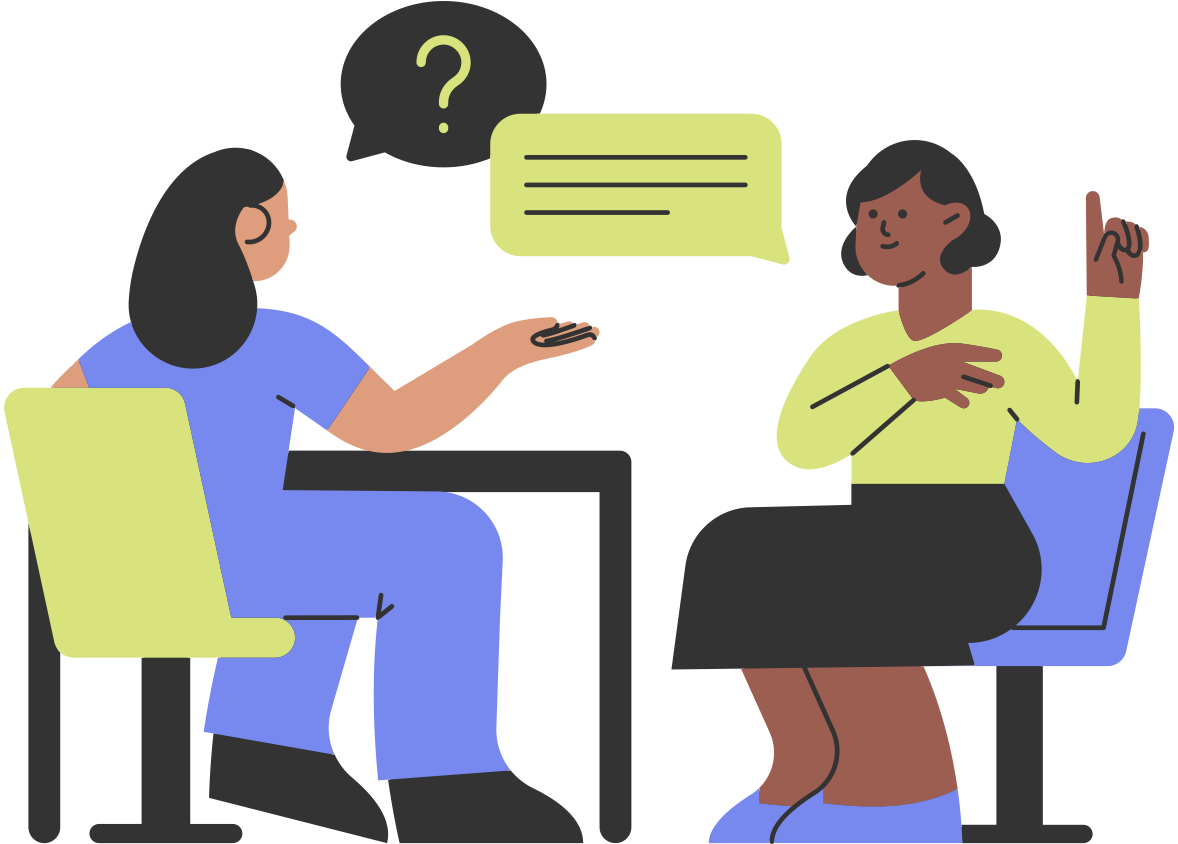 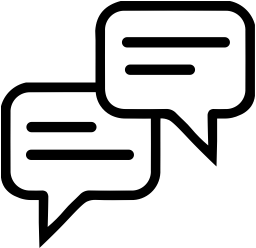 Write down information about the second interview phase and its purpose.
REFERENCE CHECKS
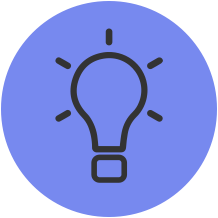 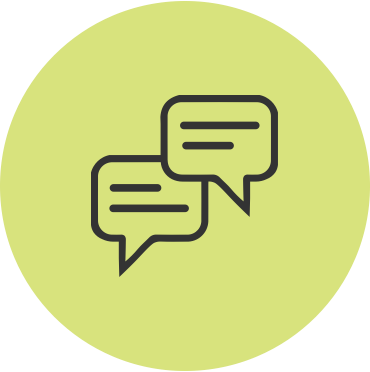 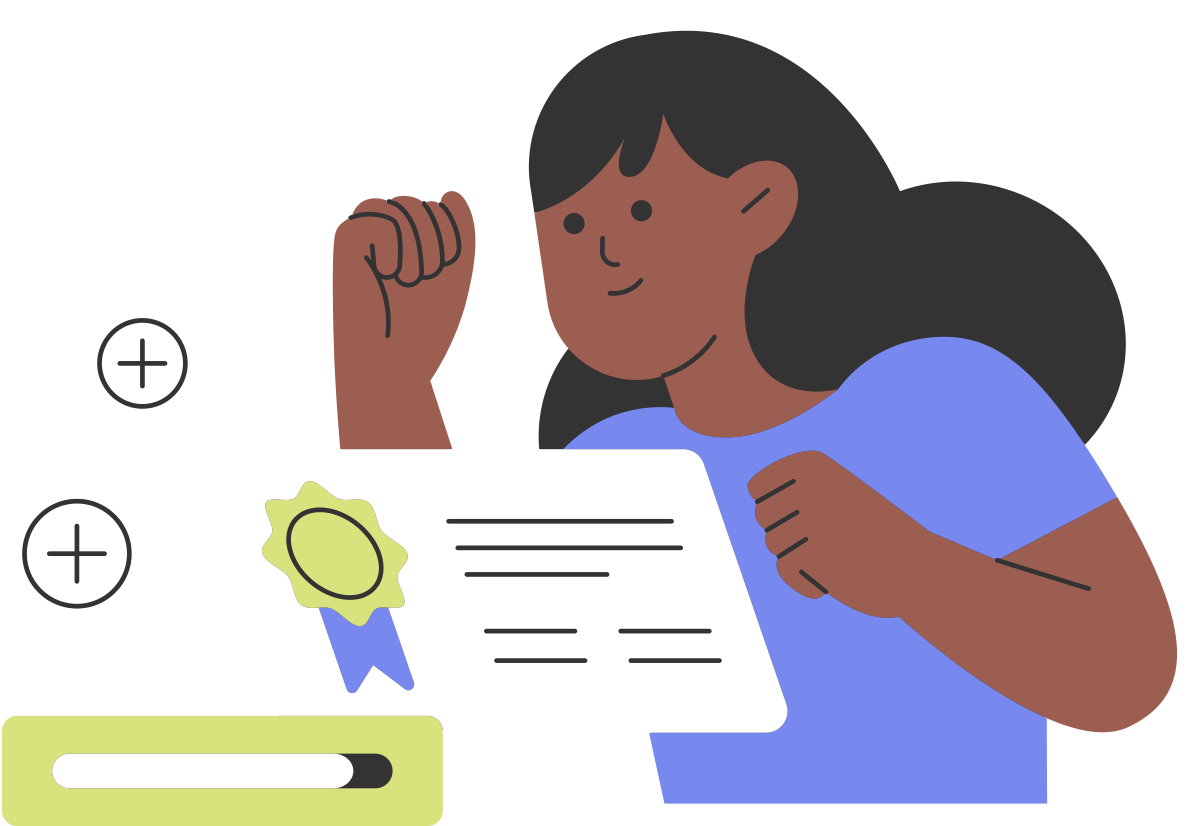 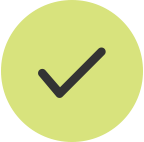 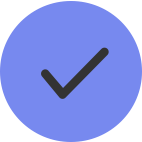 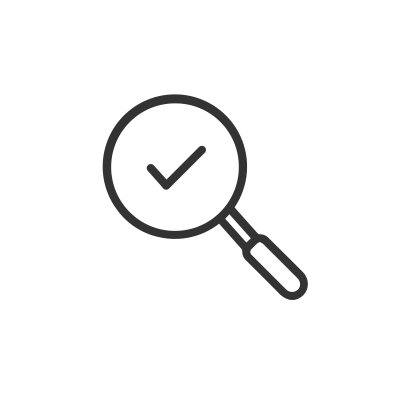 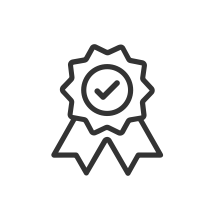 WRITE A MAIN IDEA HERE
WRITE A MAIN IDEA HERE
WRITE A MAIN IDEA HERE
Explanation of how reference checks are conducted and their significance.
Explanation of how reference checks are conducted and their significance.
Explanation of how reference checks are conducted and their significance.
FINAL DECISION
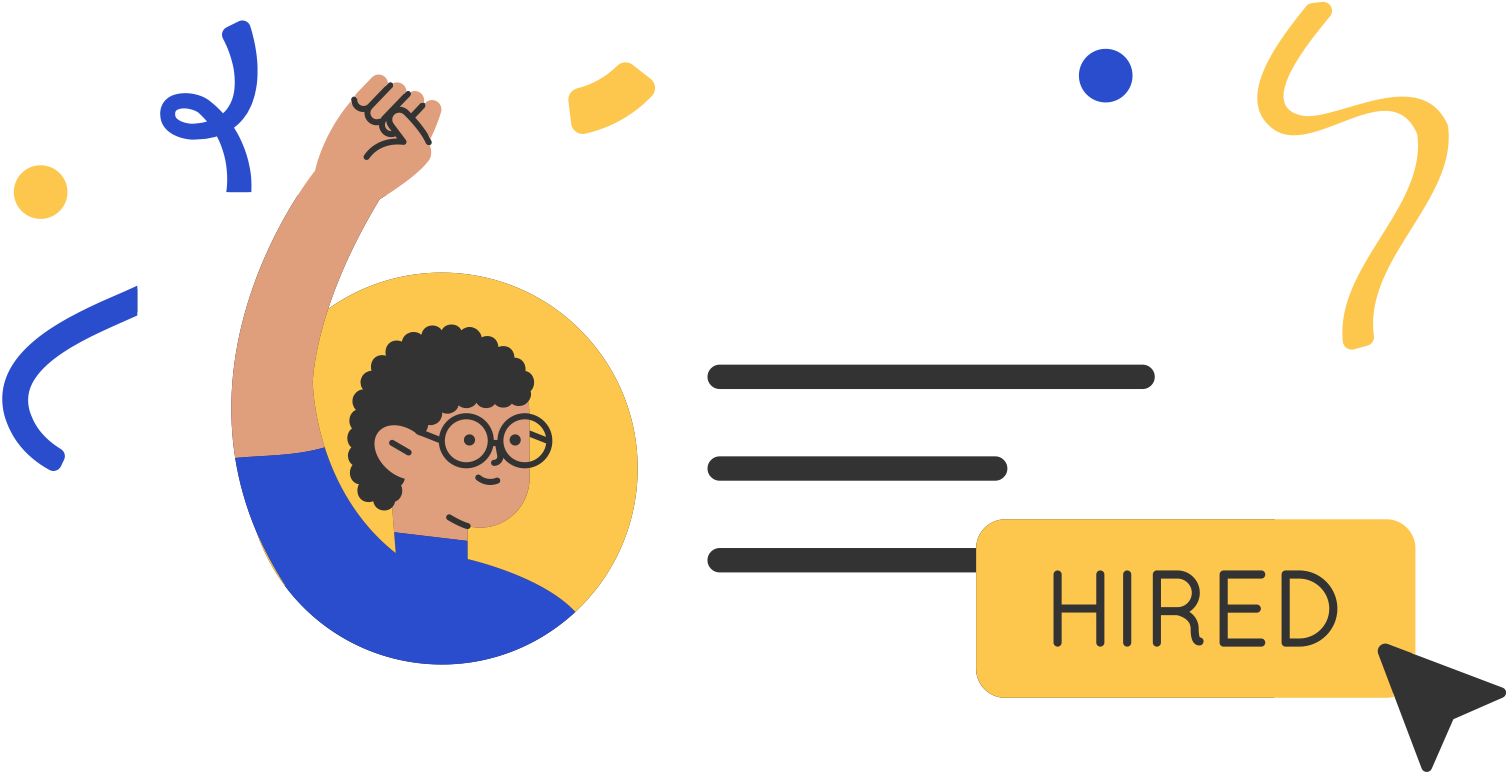 Lorem ipsum dolor sit amet, consectetur adipiscing elit, sed do eiusmod tempor incididunt ut labore et dolore magna aliqua. Ut enim ad minim veniam, quis nostrud exercitation ullamco laboris nisi ut aliquip ex ea commodo consequat.
DESCRIPTION OF HOW THE FINAL DECISION IS MADE AND COMMUNICATED TO CANDIDATES.
BENEFITS OF JOINING OUR TEAM
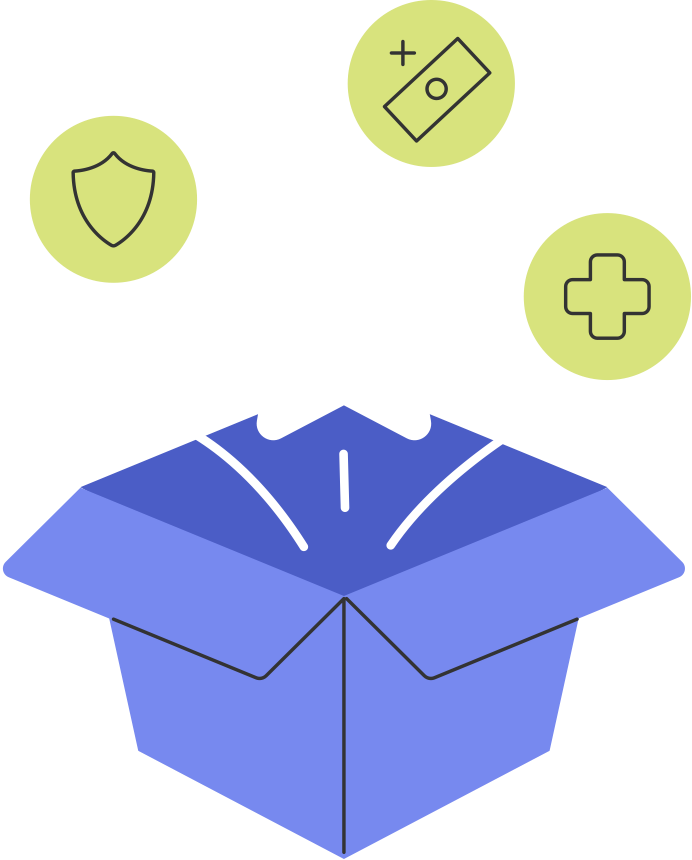 EMPLOYEE BENEFITS
EMPLOYEE PERKS
Lorem ipsum dolor sit amet, consectetur adipiscing elit, sed do eiusmod tempor incididunt ut labore et dolore magna aliqua.
Lorem ipsum dolor sit amet, consectetur adipiscing elit, sed do eiusmod tempor incididunt ut labore et dolore magna aliqua.
COMPETITIVE SALARY
WORK-LIFE BALANCE
Lorem ipsum dolor sit amet, consectetur adipiscing elit, sed do eiusmod tempor incididunt ut labore et dolore magna aliqua.
Lorem ipsum dolor sit amet, consectetur adipiscing elit, sed do eiusmod tempor incididunt ut labore et dolore magna aliqua.
EMPLOYEE TESTIMONIALS
“
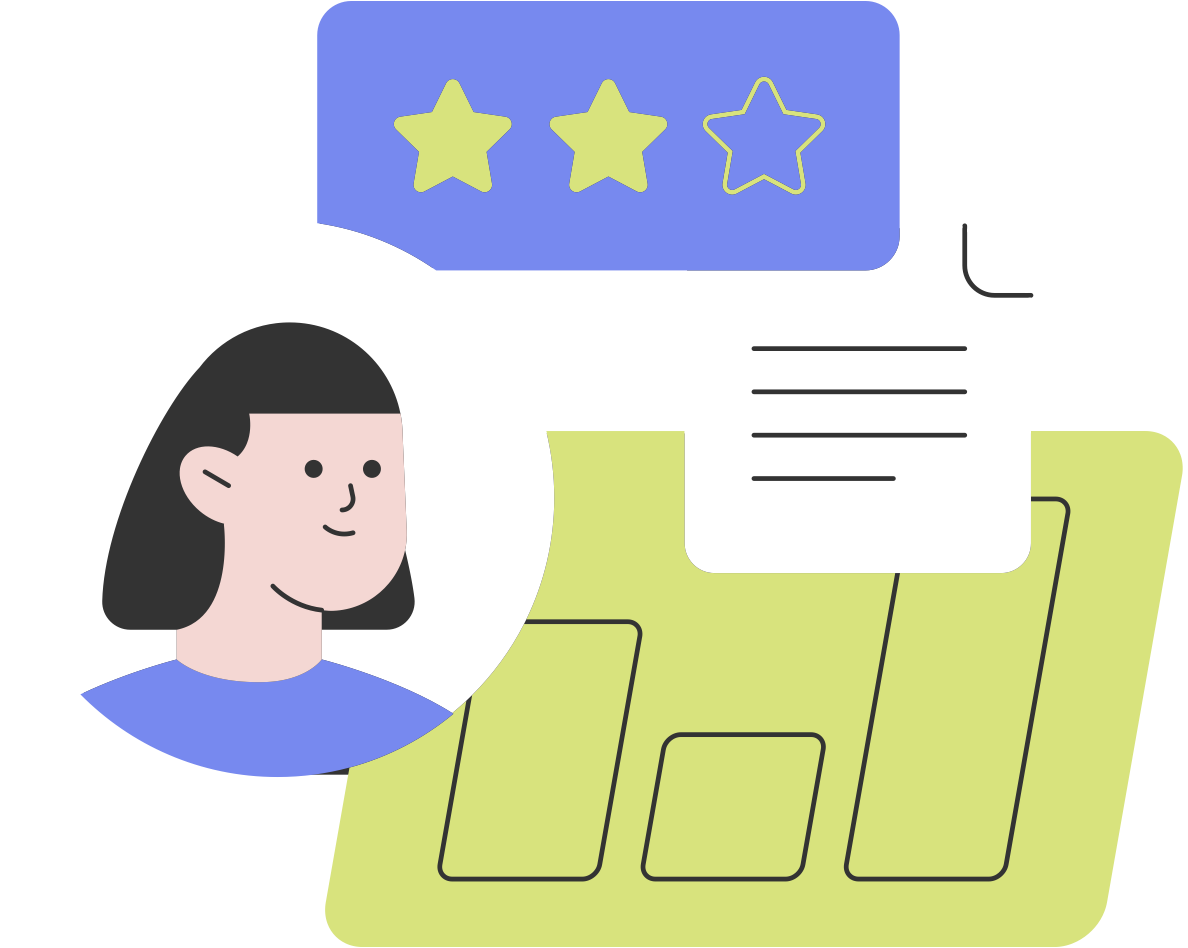 Lorem ipsum dolor sit amet, consectetur adipiscing elit, sed do eiusmod tempor incididunt ut labore et dolore magna aliqua.
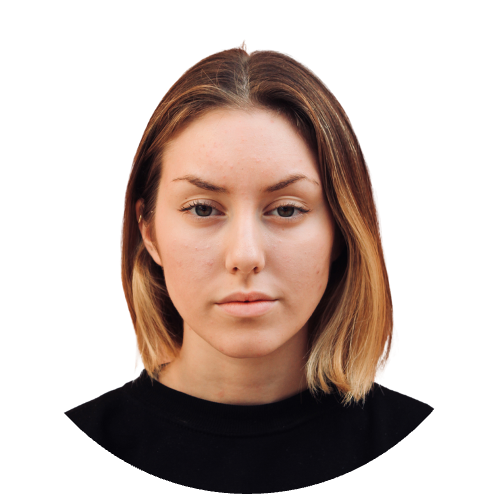 Ut enim ad minim veniam, quis nostrud exercitation ullamco laboris nisi ut aliquip ex ea commodo consequat.
JANE DOE
Marketing Director
JOIN US ON THIS
EXCITING JOURNEY!
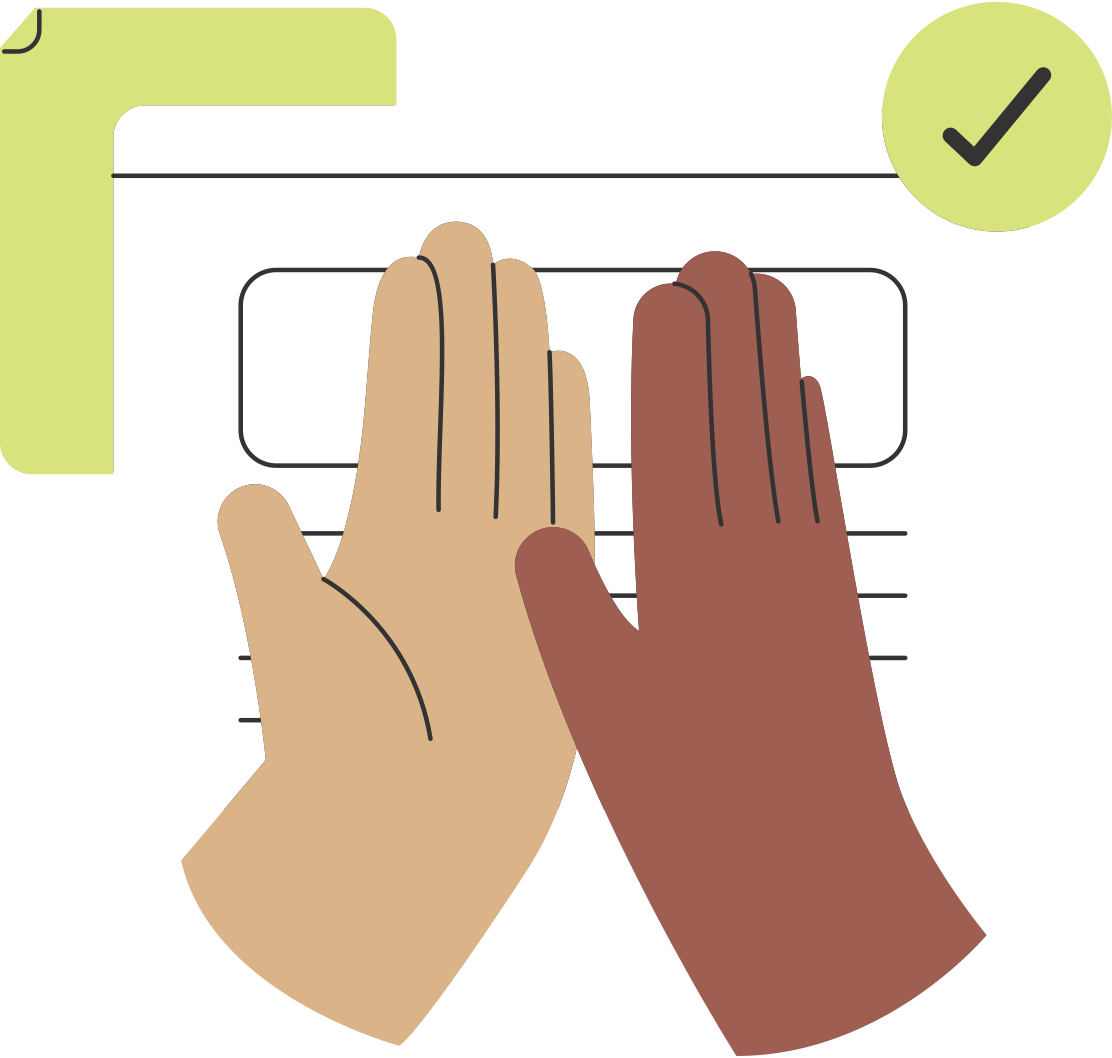 EMAIL
WEBSITE
CALL
info@reallygreatsite.com
www.reallygreatsite.com
+123-456-7890
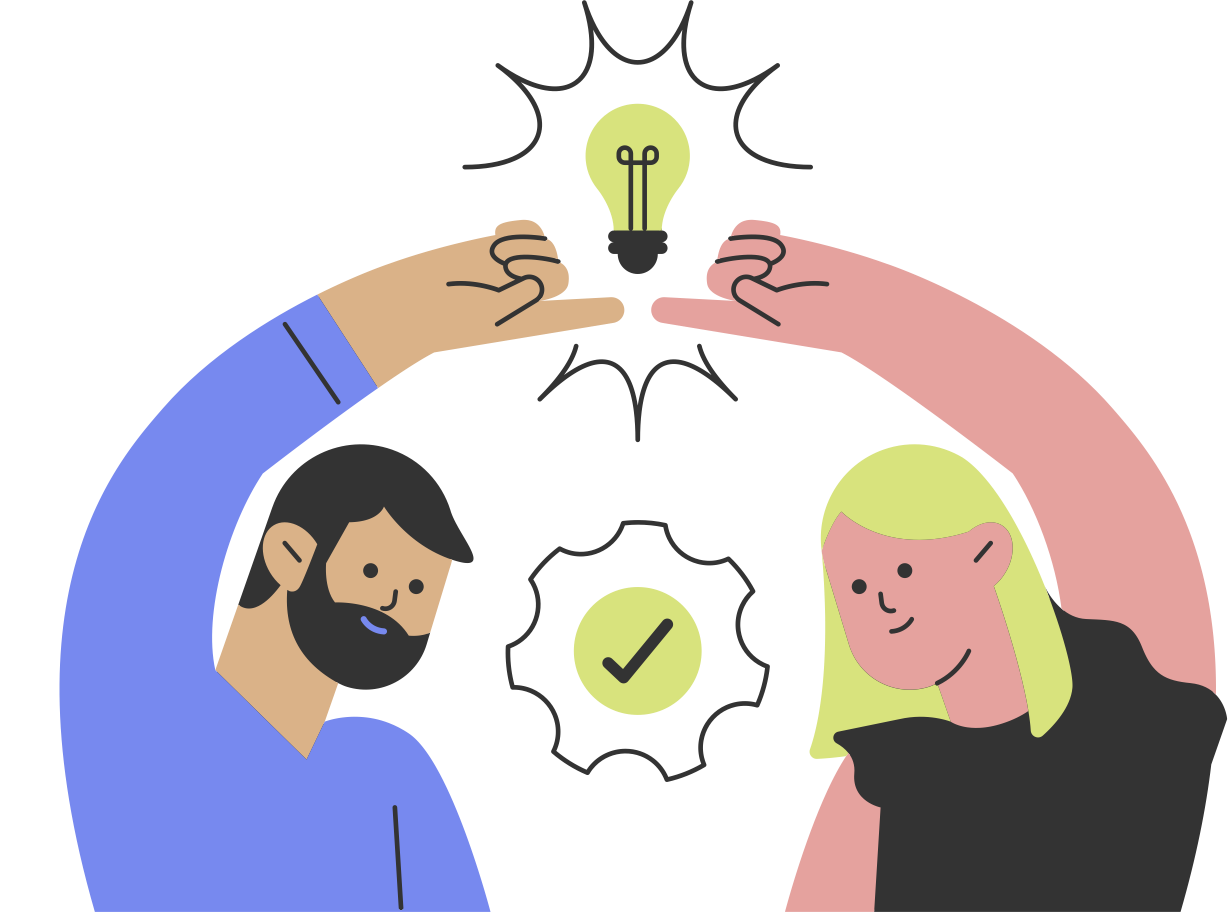 How long does the recruitment process typically take?
Q1
Lorem ipsum dolor sit amet, consectetur adipiscing elit, sed do eiusmod tempor incididunt ut labore et dolore magna aliqua.
A1
How many rounds of interviews are there?
Q1
FAQ
A1
2 rounds of interviews
HIRING PROCESS TIMELINE
Lorem ipsum dolor sit amet, consectetur adipiscing elit.
Lorem ipsum dolor sit amet, consectetur adipiscing elit.
Lorem ipsum dolor sit amet, consectetur adipiscing elit.
Lorem ipsum dolor sit amet, consectetur adipiscing elit.
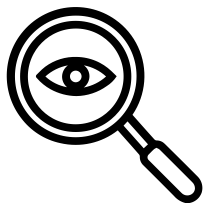 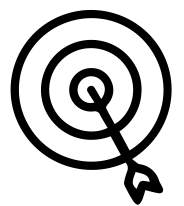 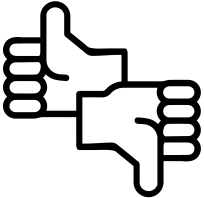 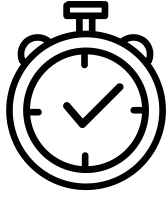 APPLICATION
SELECTION
DECISION
RESULT
01/01/2024
08/01/2024
13/01/2024
25/01/2024
01
02
03
04
RESOURCE PAGE
Use these design resources in your Canva Presentation.
FONTS
DESIGN ELEMENTS
This presentation template
uses the following free fonts:
Titles :
Catamaran
Headers :
Didact Gothic
Body Copy :
Didact Gothic
You can find these fonts online too.
COLORS
#E9E7E8
#D8E37D
#7789EF
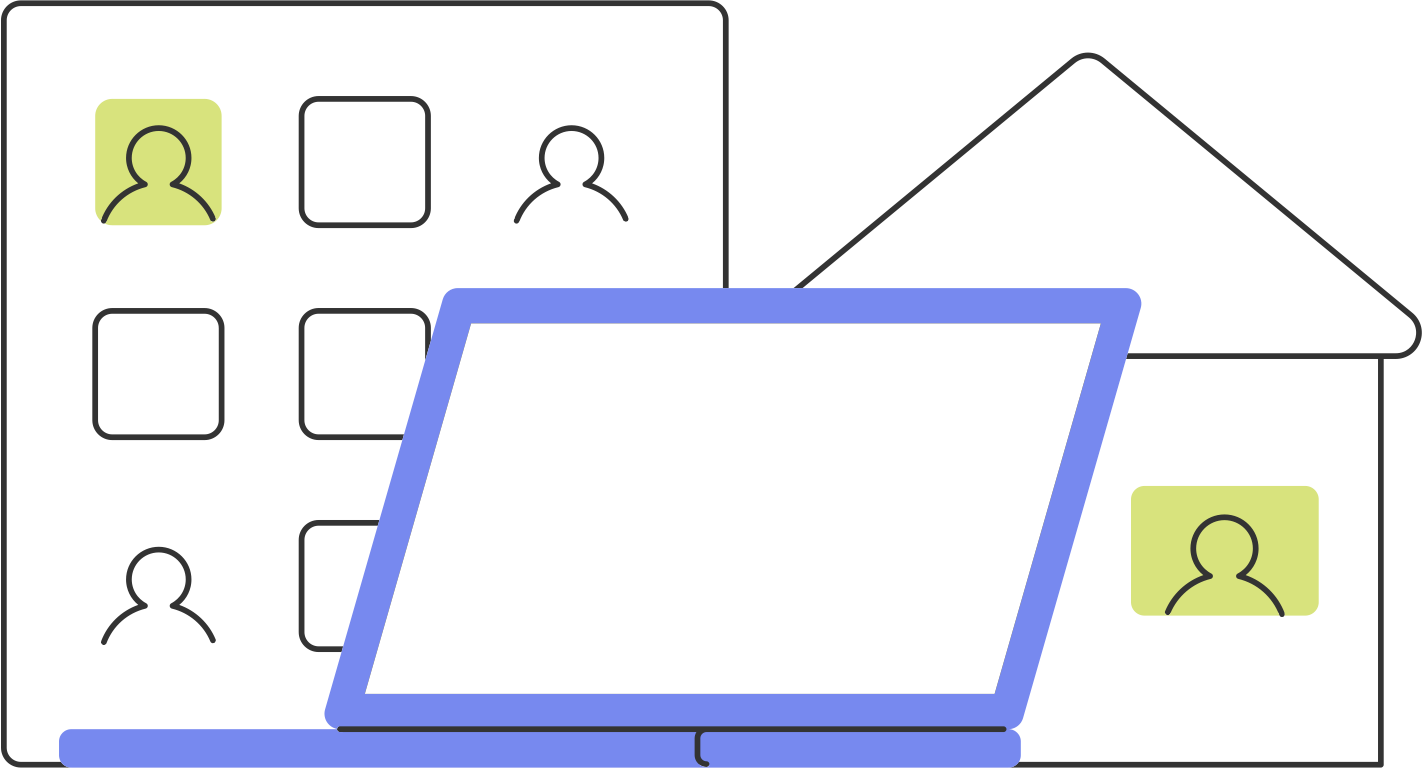 CREDITS
This presentation template is free for everyone to use thanks to the following:
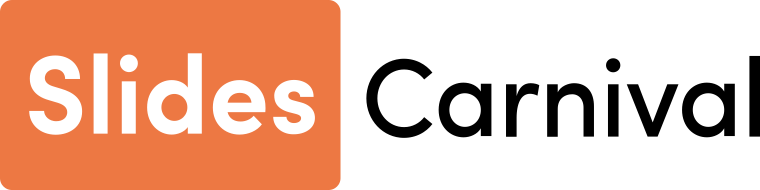 PEXELS, PIXABAY
for the photos
for the presentation template